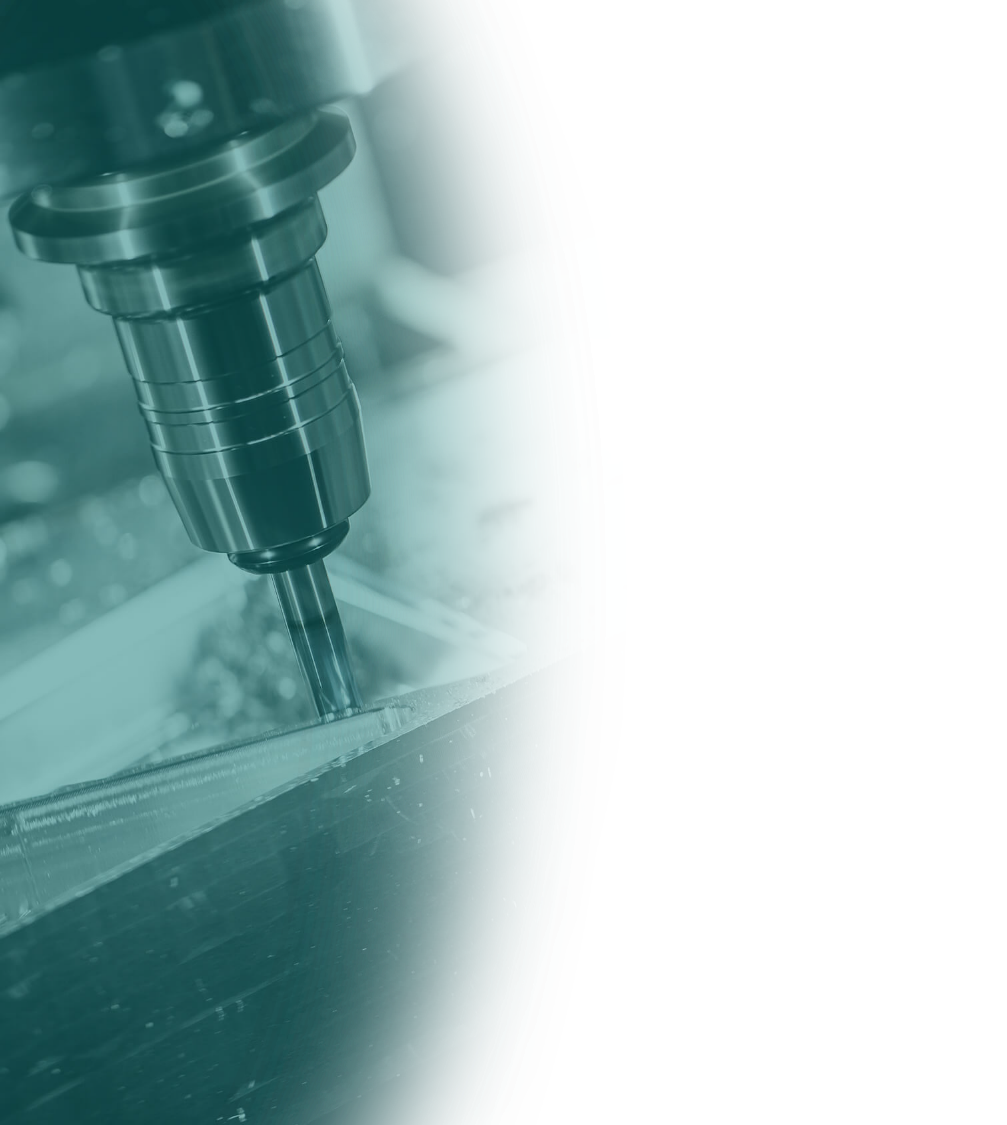 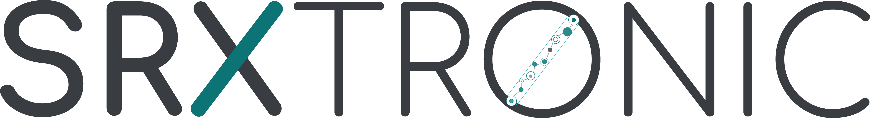 GROUP
PRESENTATION 
2021
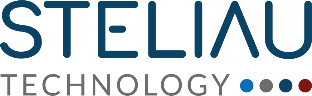 AT A GLANCE
GROUP
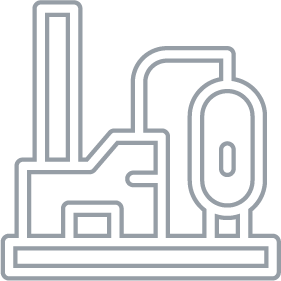 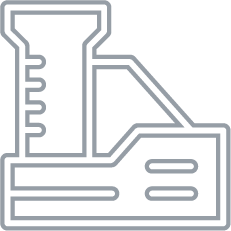 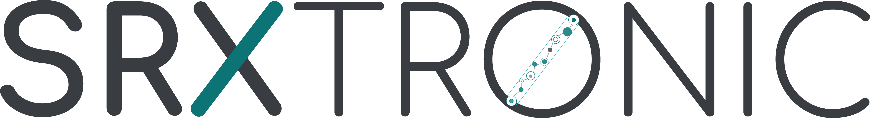 GROUP
1992 
30 years of experience
22
Factories in Asia
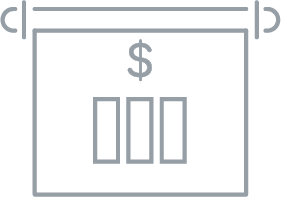 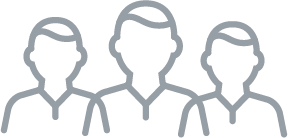 6160
Specialized people
682 M$
Turnover
OUR EXPERTISE
GROUP
DIECUTTING
METALSTAMPING
ALUMINIUM EXTRUSION
PLASTIC INJECTION
TURNINGLATHING
CNCMACHINING
DIECASTING
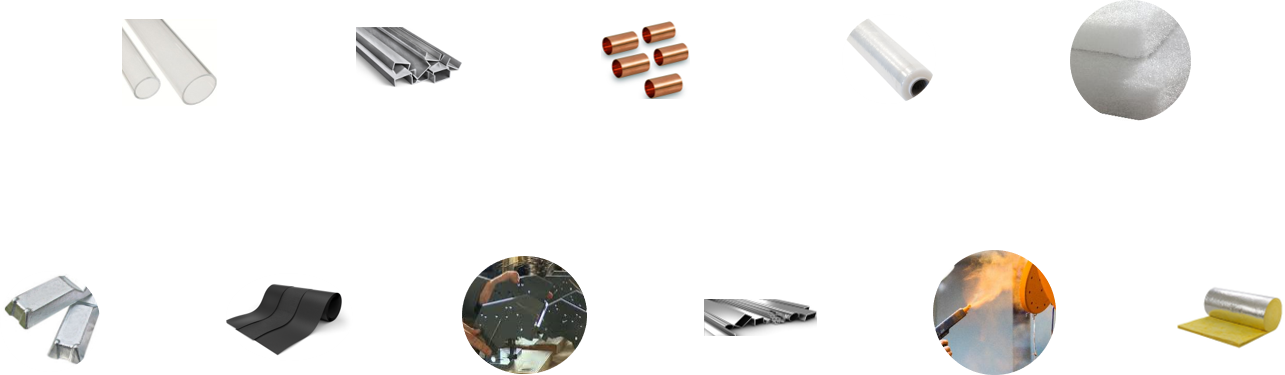 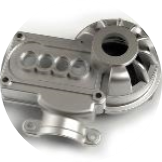 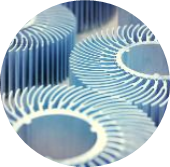 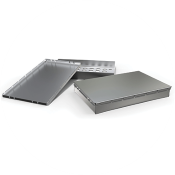 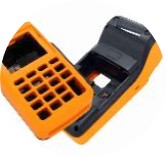 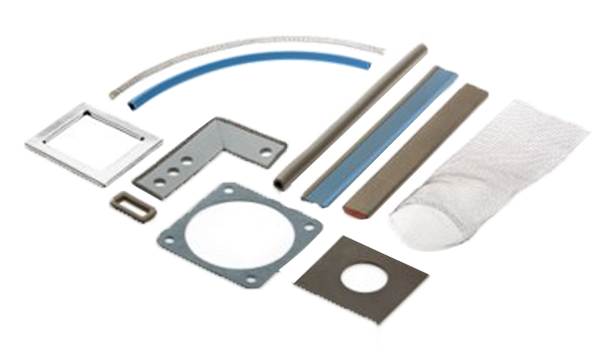 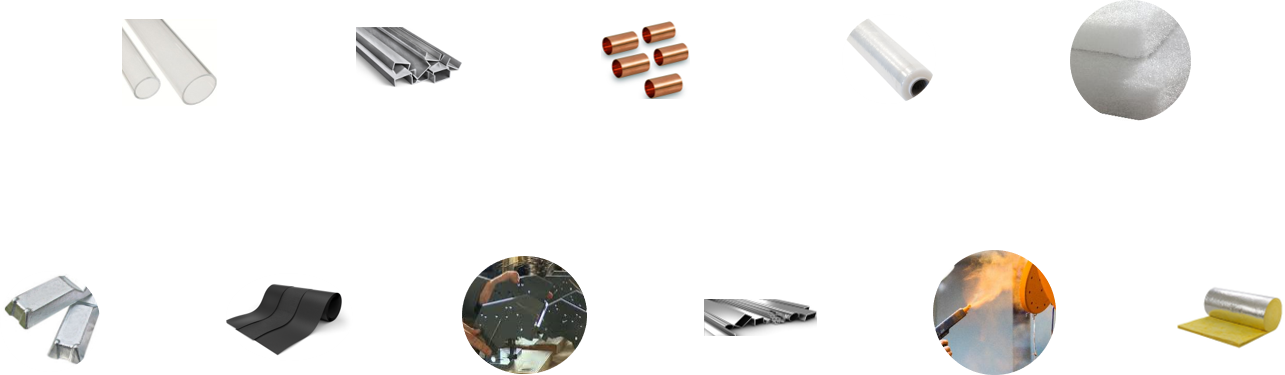 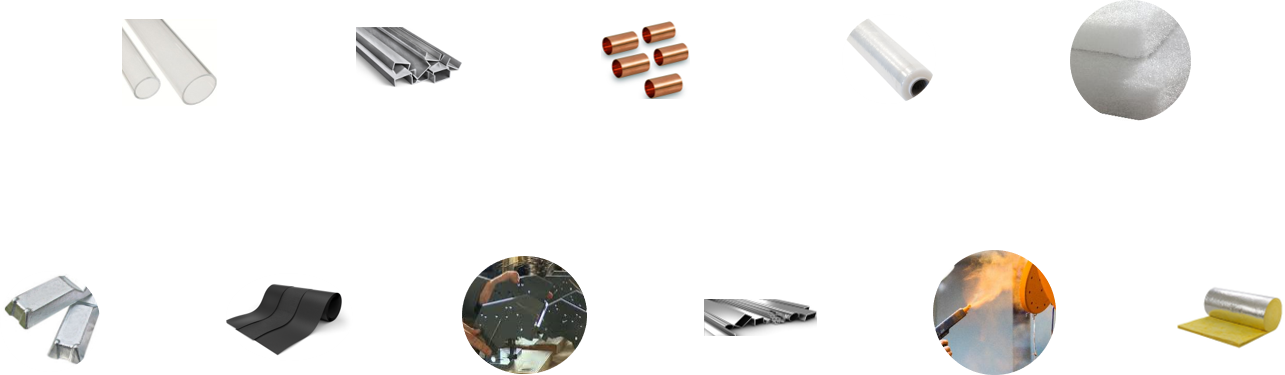 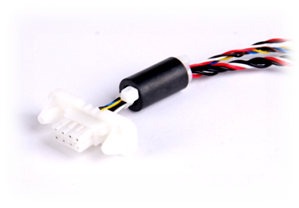 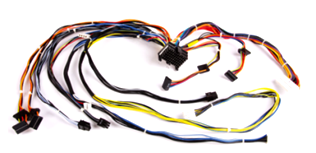 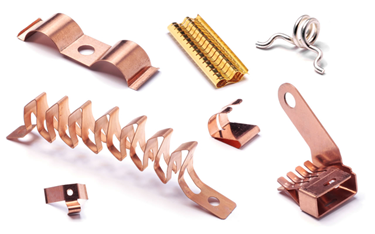 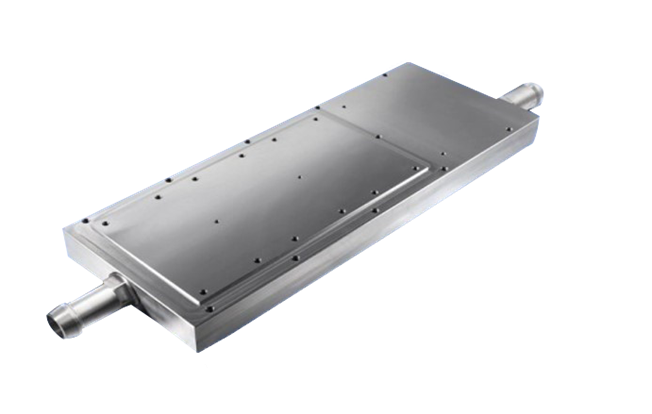 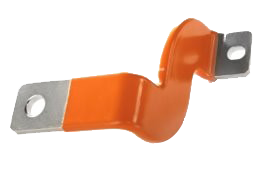 SURFACE 
TREATMENT
CONNECTORS
BUSBARS
COLD PLATES
HARNESSES
EMI
WHAT MAKES US DIFFERENT
GROUP
Manufacturer of mechanical parts on drawings
Simple part, Multi-process & sub-assemblies
One-stop 
Mechanical provider
Make your work simple
In house tooling design
fabrication
Co-design, aid 
& consultation

Material selection

Process selection

Technical trials 
& experiments
Significant time 
and cost savings 

 10 days time-saving
1 MANUFACTURER
from single part 
to system-integration

1 WINDOW
for multiple processes
WHY STELIAU TECHNOLOGY
GROUP
ONE EXCLUSIVE 
PARTNER
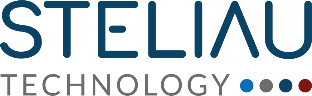 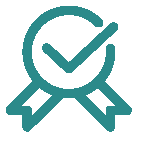 FRANCE
Sales engineers
Product manager
Designers
ASSIGNMENTS
Customer Technical Support
Project Management & NPI
Product & Process Engineering 
Qualification
Quality Management
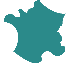 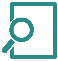 CERTIFICATIONS 
& ADVANTAGES
Parts conformity 
Process repeatability
Competitive price
Deadline compliance
Certified ISO 9001
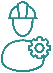 CHINA
Engineers 
Quality experts 
Project Managers
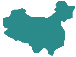 MONITORING
Annual Audit Quality
Prototype & production control
Quality process audit
Shipment Inspection
PROJECT MANAGEMENT
GROUP
1. DRAWING (2D/3D)
4. MASS PRODUCTION
Co-design client
Design qualification
DFM (Design For Manufacturing)
OQC (Outgoing Quality Control)
Shipment monitoring
Periodic quality check
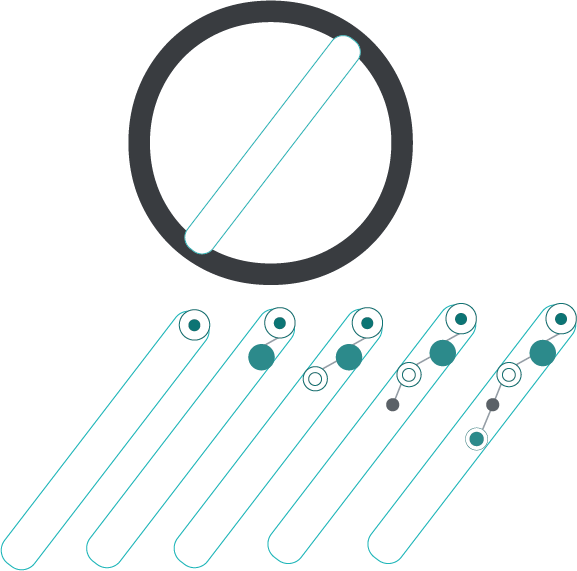 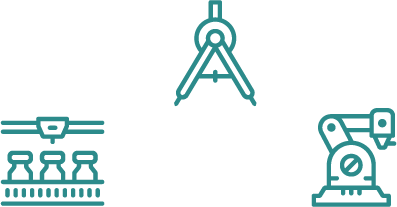 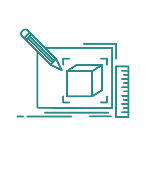 3. TRIAL PRODUCTION
2. PROTOTYPE
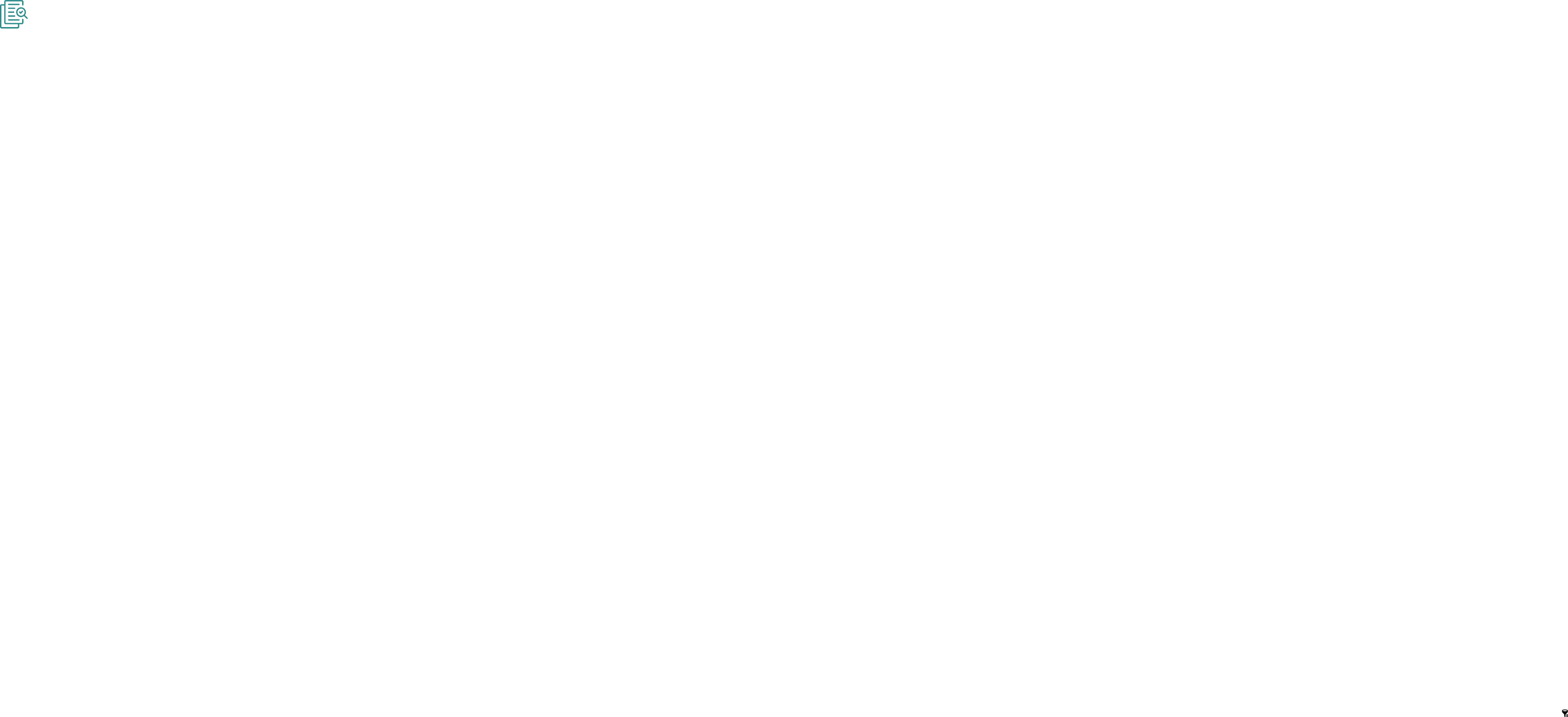 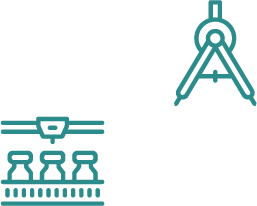 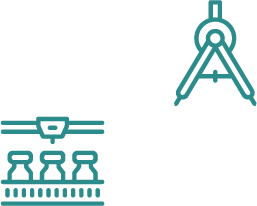 First batch full quality check
OQC (Outgoing Quality Control)
PPAP (Production Part Approval Process)
Sample qualification
FAI (First Article Inspection)
OUR EXPERTISE
GROUP
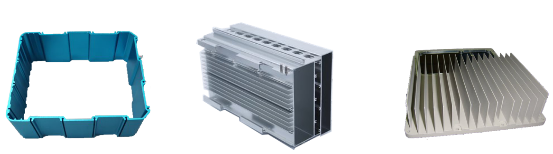 ALUMINIUM EXTRUSION
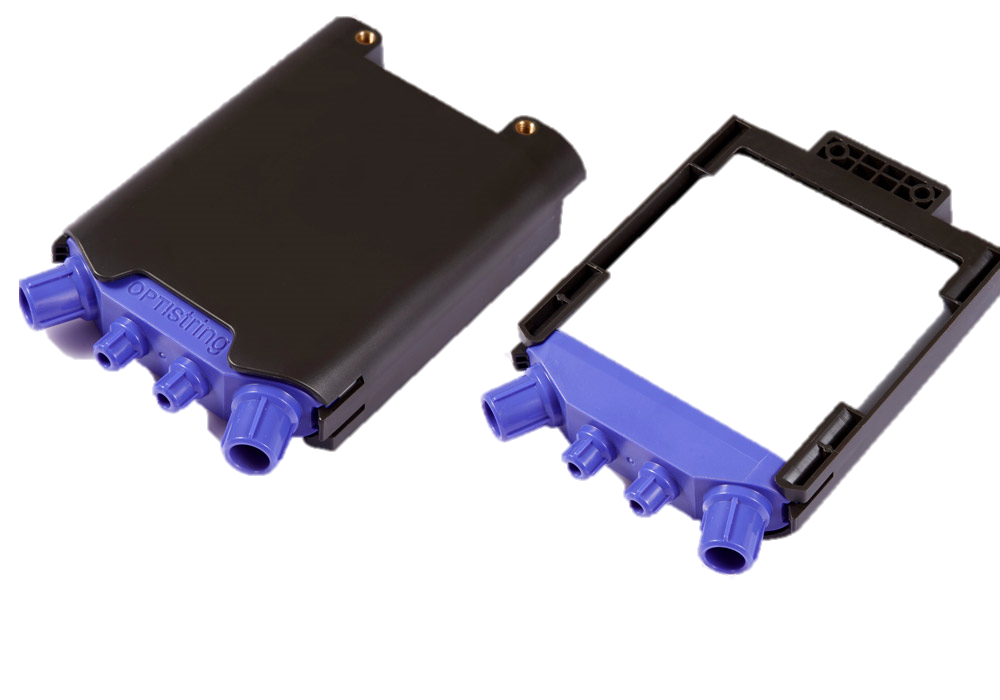 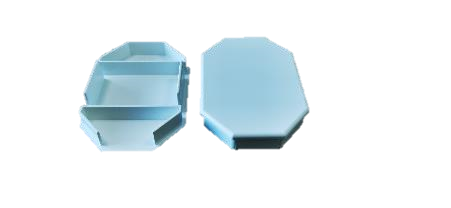 PLASTIC INJECTION
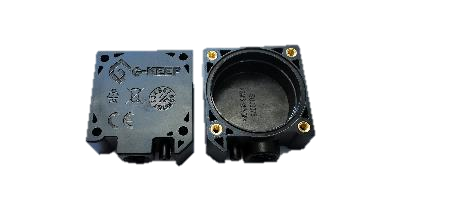 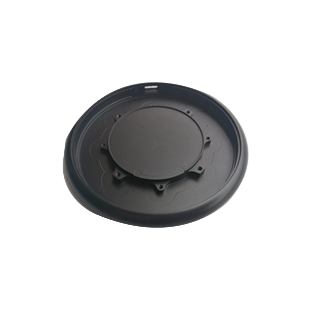 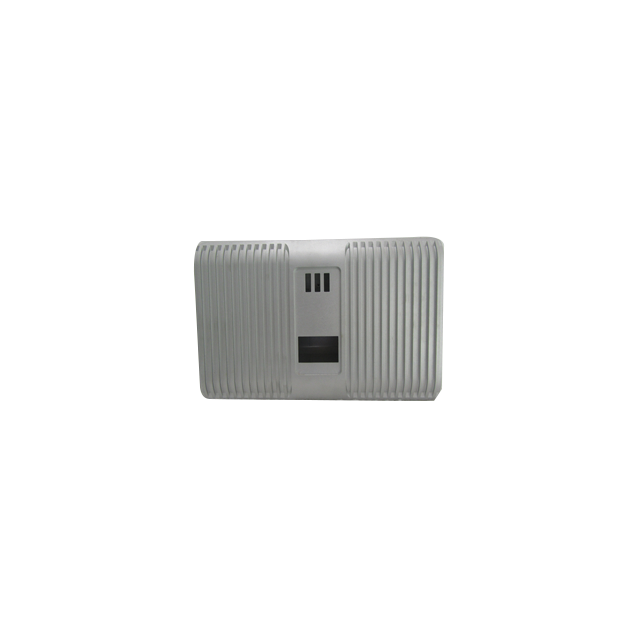 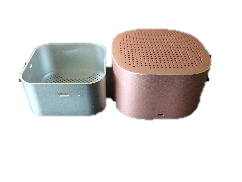 CNC MACHINING
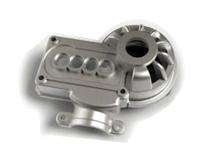 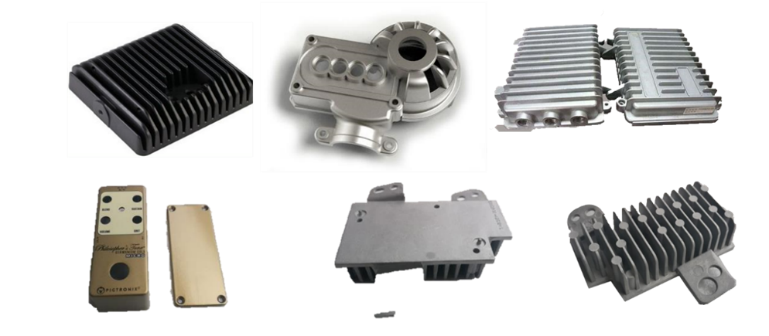 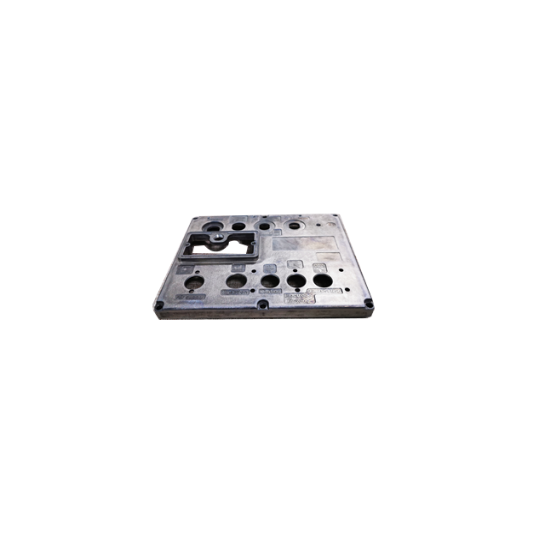 DIE CASTING
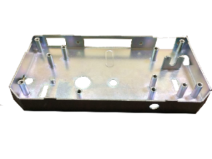 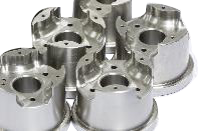 METAL STAMPING
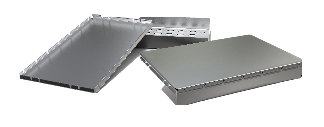 OUR EXPERTISE
GROUP
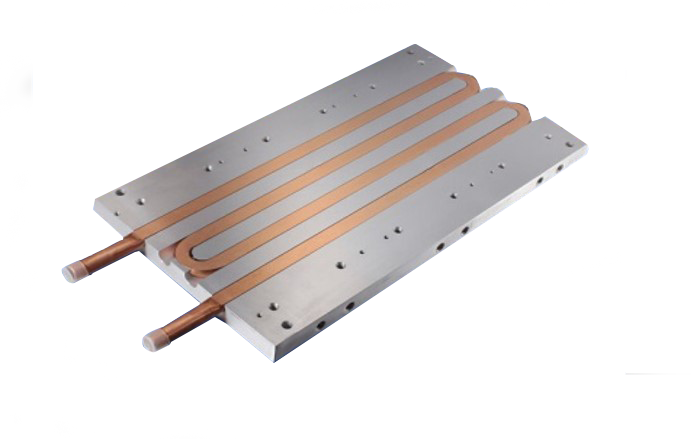 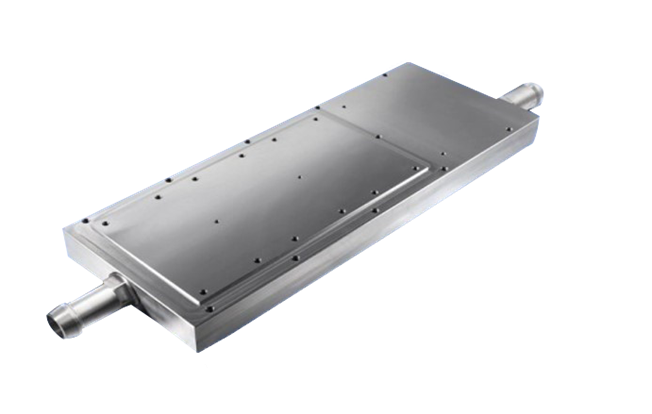 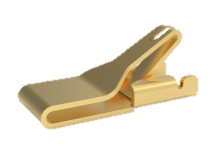 COLD PLATES
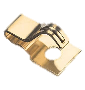 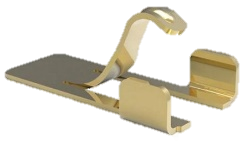 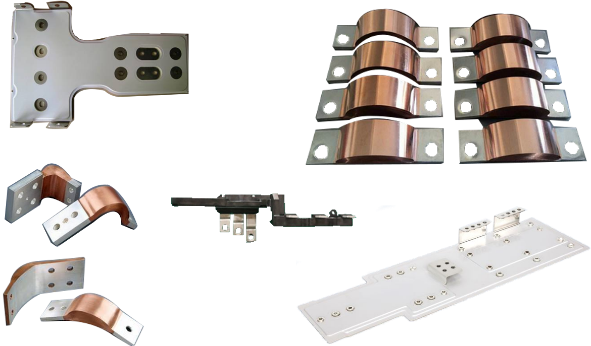 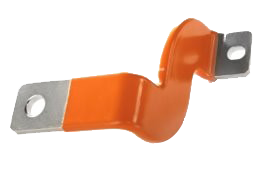 BUSBARS
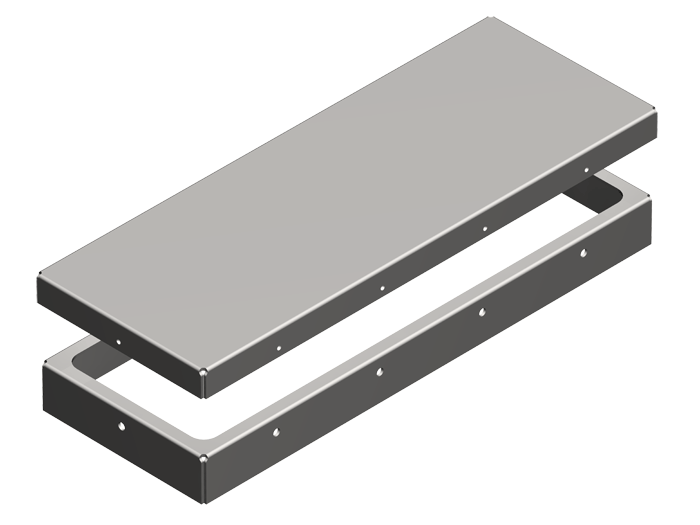 EMI
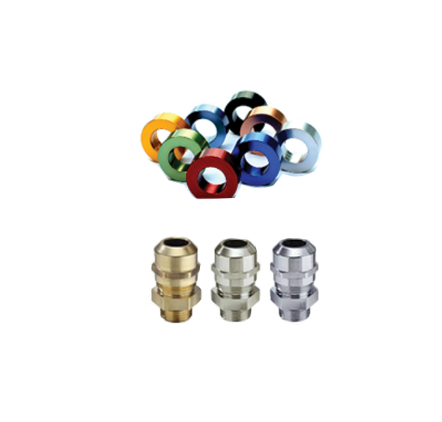 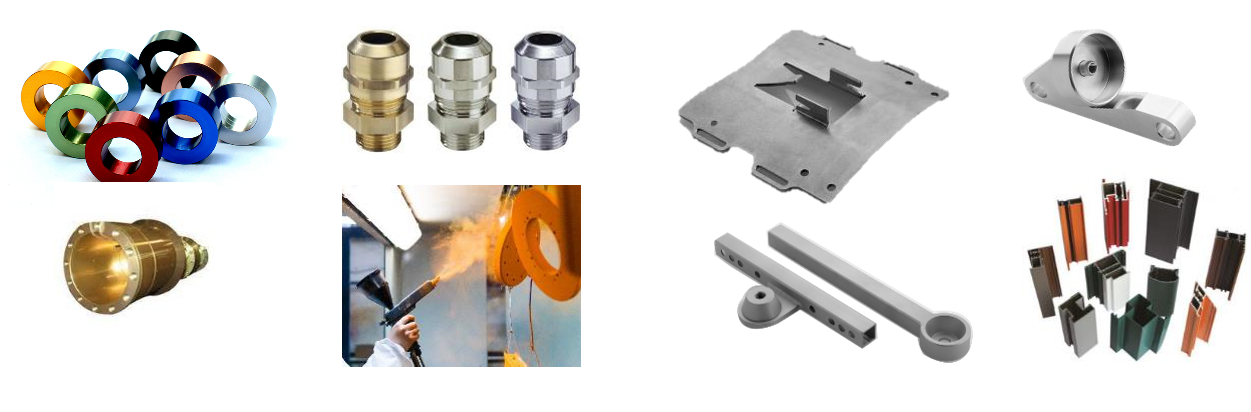 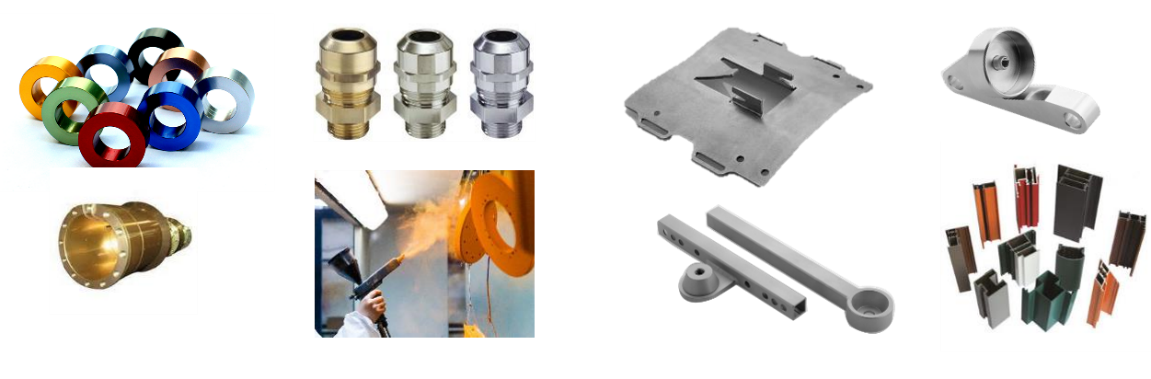 SURFACE TREATMENT
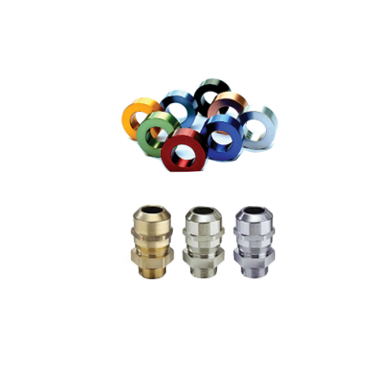 QUALITY
GROUP
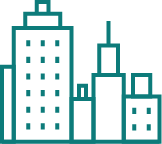 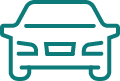 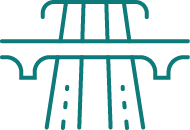 INDUSTRY SYSTEM
ISO 9001
AUTOMOTIVE
IATF 16949
TRANSPORTATION
IRIS/22163:2017
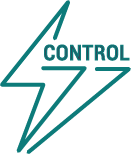 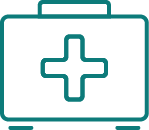 ROHS
ROHS
ENVIRONMENT
ISO 14001
MEDICAL
ISO 13485
/
/
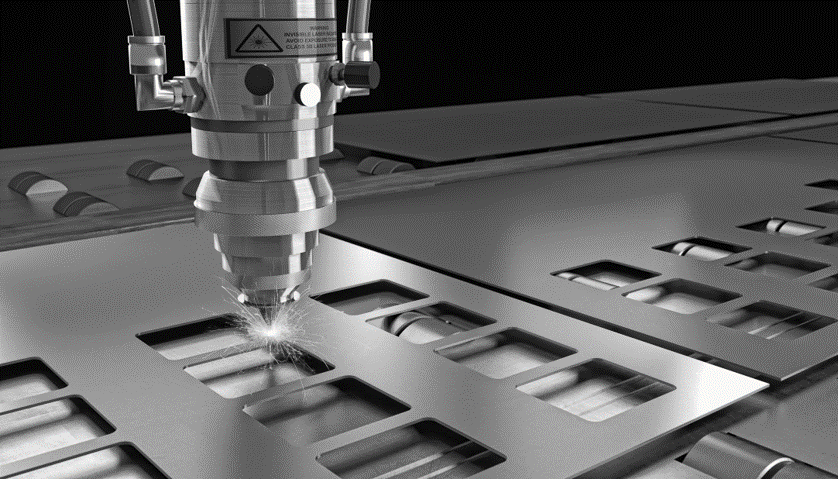 CONTACT US !
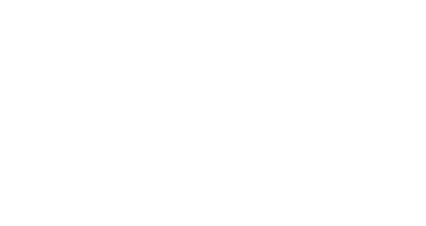 41, rue Périer, 92120, Montrouge, FRANCE
Olivier LEVELTMechanical Product Manager
Aurélien BERGÉ  Mechanical Department Manager
+ 33 (0)6 12 36 39 72
+ 33 (0)6 77 62 51 87